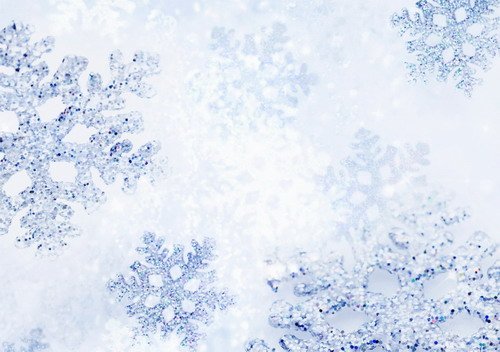 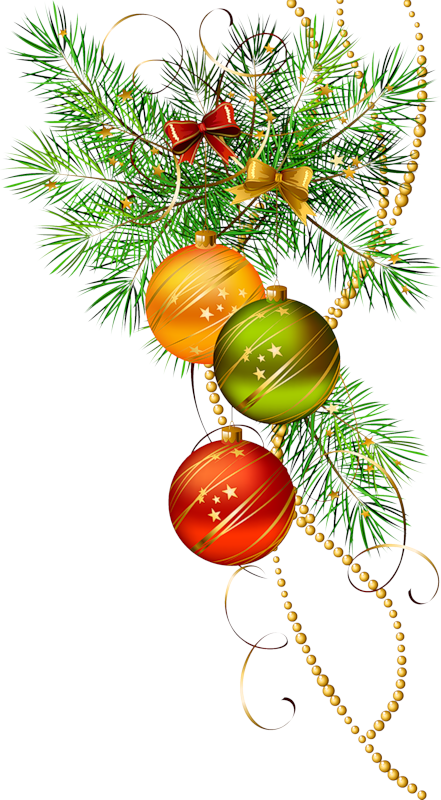 МБДОУ  
детский сад «Оленёнок»
Дистанционное музыкальное занятиесредняя группаСкоро, скоро Новый Год!(2 неделя - Декабрь)
Музыкальный руководитель: Башкирцева Н.О.
Восприятие музыки
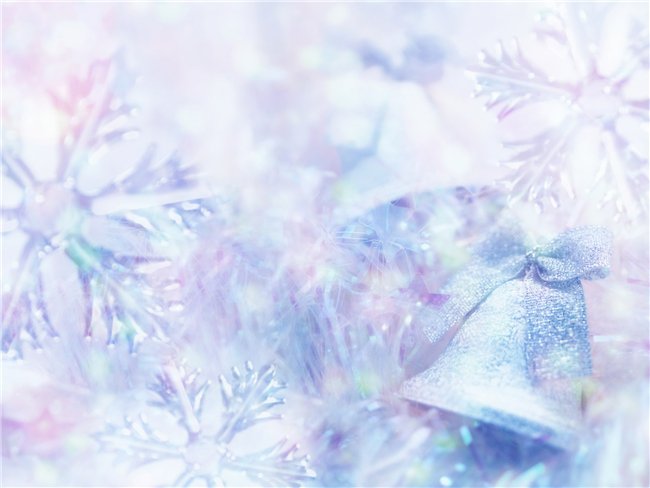 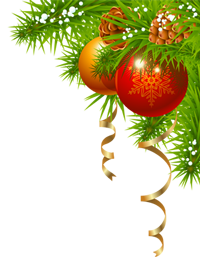 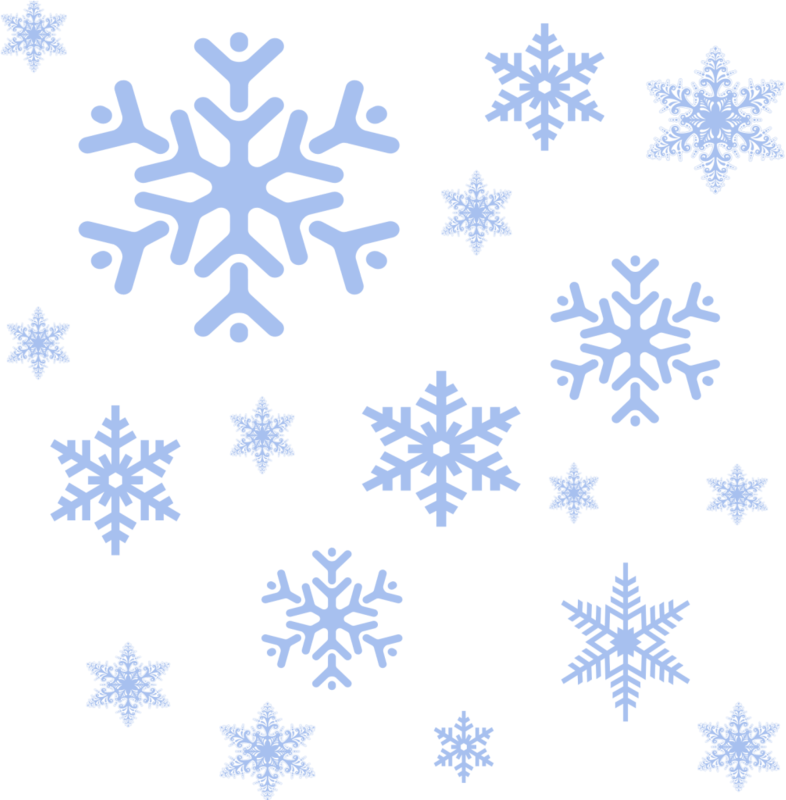 «Белые снежинки»
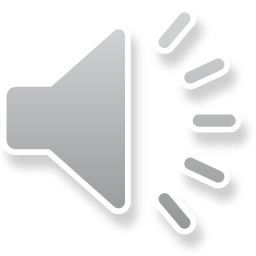 Рекомендации для родителей: Возьмите в каждую руку султанчики или снежинками и выполняйте плавные движения в соответствии с музыкой
Пойте вместе с нами
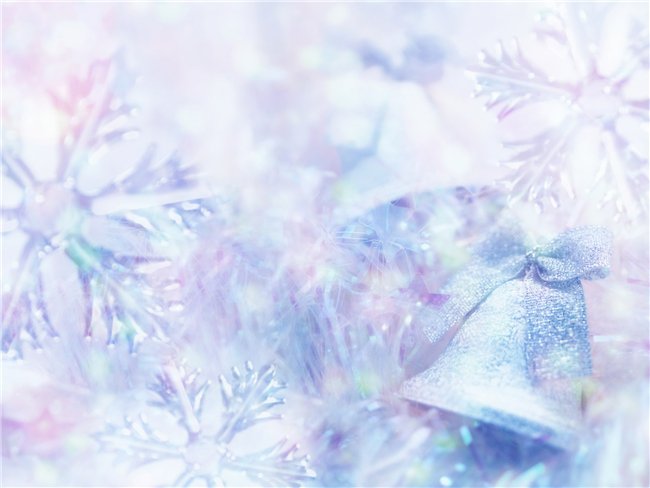 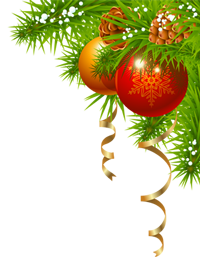 Новогодний хоровод «Еловые лапки» 

1. Снова праздник новогодний - красота, красота!
Детям весело сегодня - да, да, да, да, да, да!

Припев: Улыбнись! Поклонись!
Покружись, покружись, покружись! -  2 раза.

2. Ах, какой красивой лапкой - красота, красота!
Машет елочка ребяткам - да, да, да, да, да, да!

Припев: Улыбнись! Поклонись!
 Покружись, покружись, покружись! -  2 раза.

3. Мы для лапок для еловых - красота, красота!
Припасли игрушек новых - да, да, да, да, да, да!
 Припев: Улыбнись! Поклонись!
 Покружись, покружись, покружись!  -  2 раза.
.
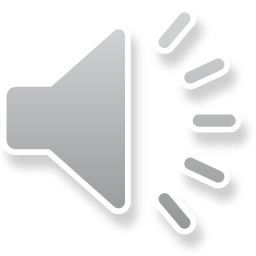 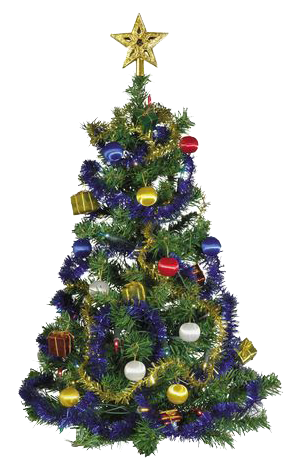 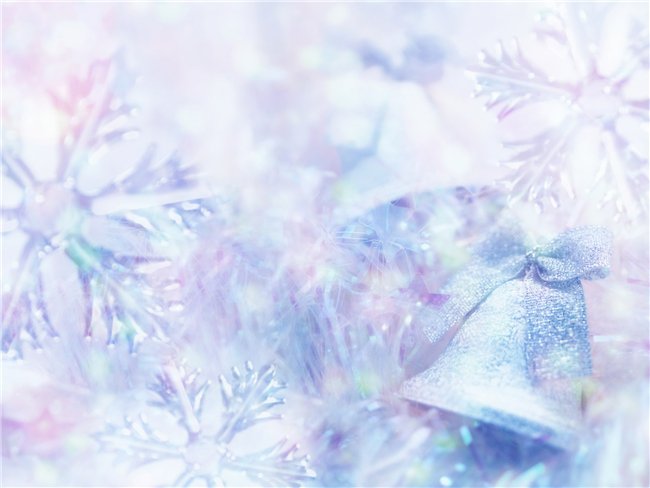 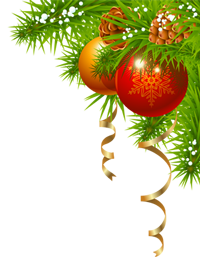 Песня «Колокольчики для ёлочки» 

1.Ах, какая ёлочка,
Огоньки горят!
Слышишь колокольчики
Весело звенят.
 
Припев: Колокольчики звенят,
Колокольчики звенят.
Это значит Дед Мороз,
Едет в детский сад!
 
2. Здравствуй, здравствуй, ёлочка
Мы к тебе пришли.
Эти колокольчики
В подарок принесли.   Припев: 

3. Будут колокольчики
На ветвях висеть,
Будет наша ёлочка
Весело звенеть!
Припев:
.
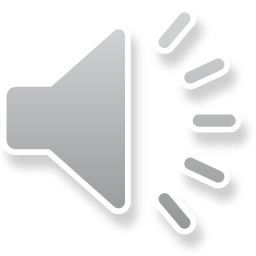 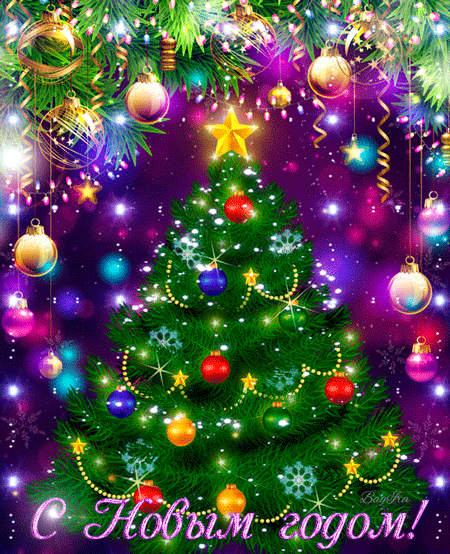 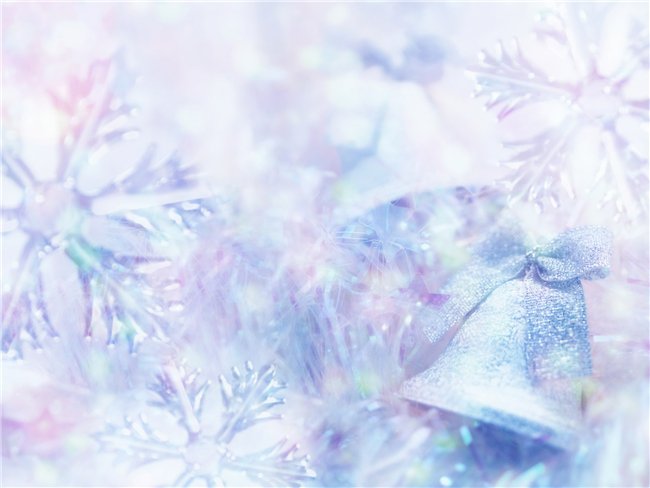 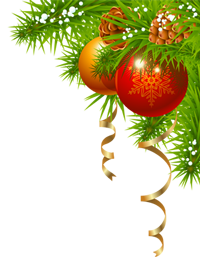 ПЕСНЯ – ТАНЕЦ «Дед  МОРОЗ»
 
1. Шел Мороз-проказникВ детский сад на праздникПо сугробам снежным,По полям безбрежным.
Припев:Хлоп, хлоп, хлопаем,Хлопаем в ладоши!Топ, топ, топаем,Заплясали ножки!
2. Мы его встречаем,Чаем угощаем.Отдышись с дороги,Отморозил ноги!
Припев:
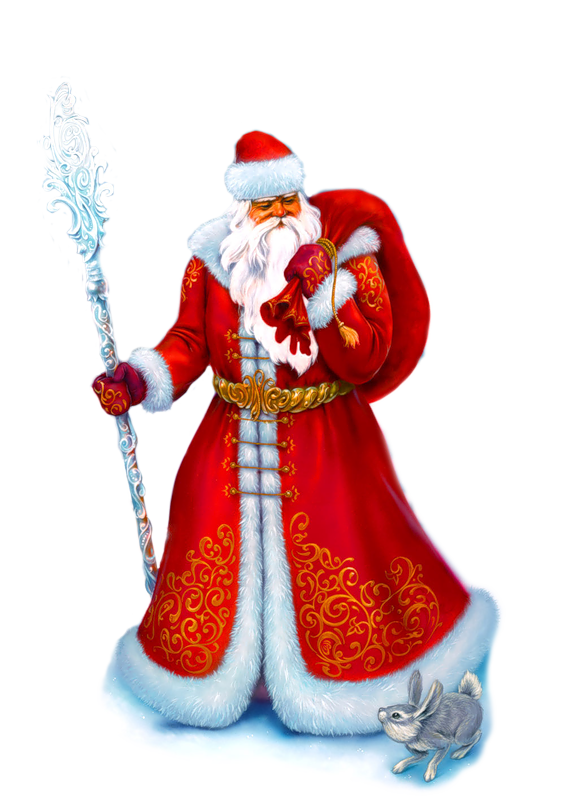 .
Танец « На полянке зайки танцевали»
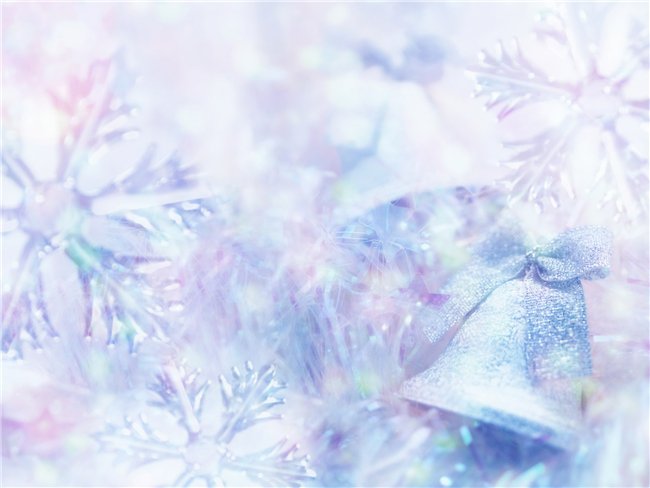 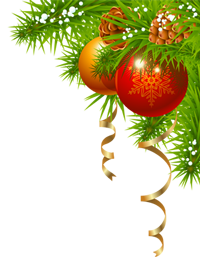 .
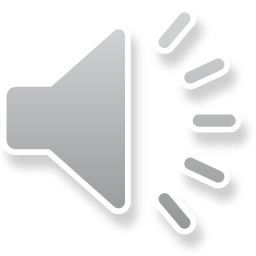 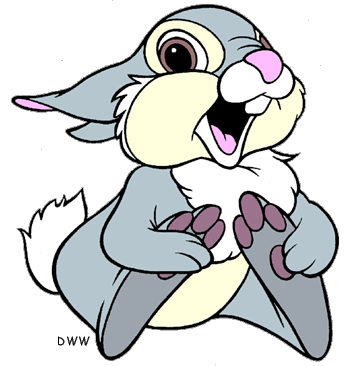 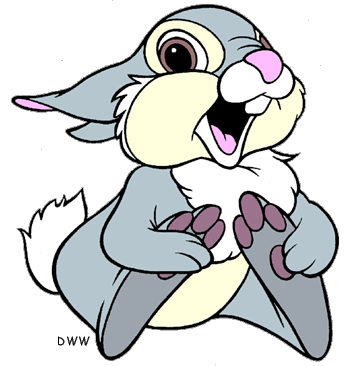 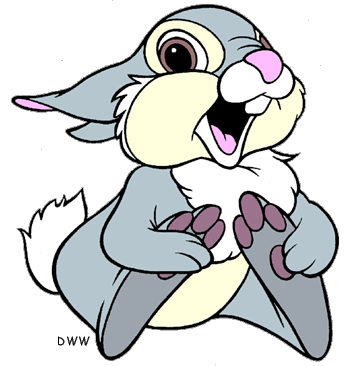 Рекомендации для родителей: Выполняйте танцевальные  движения
 по тексту песни.
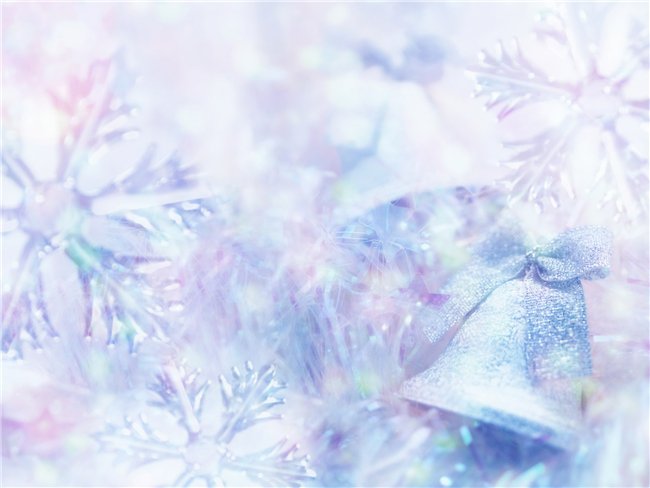 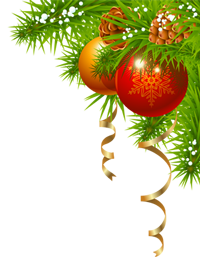 Игра – танец «Паровозик»
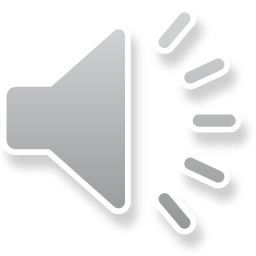 .
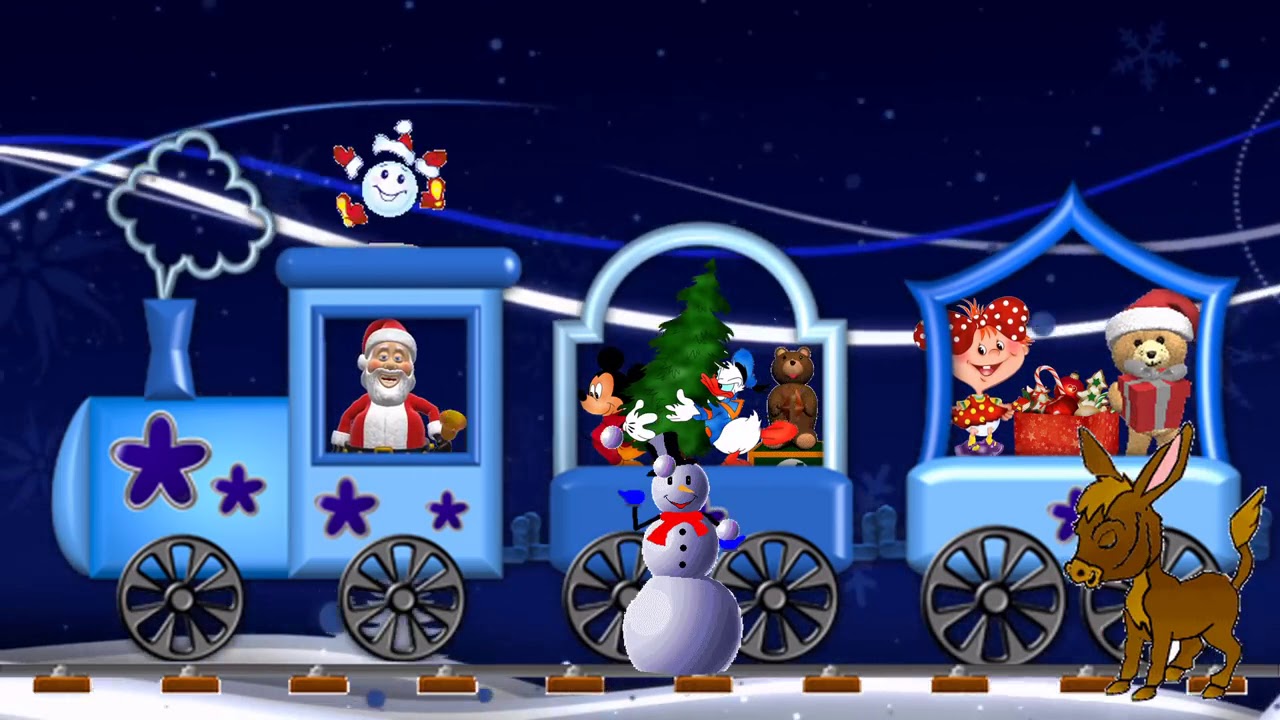 Рекомендации для родителей: Танцуйте вместе с ребёнком,
  изображая характерные движения по тексту песни.
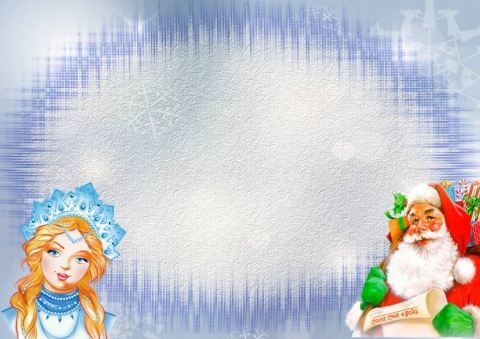 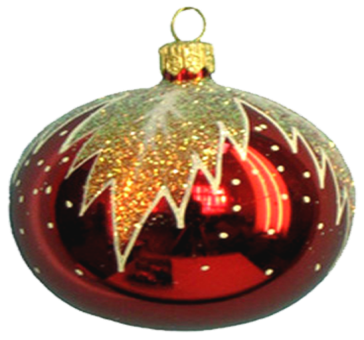 загадки
Новогодний шарик себе выбирайте, дедушку Мороза снова удивляйте
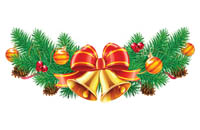 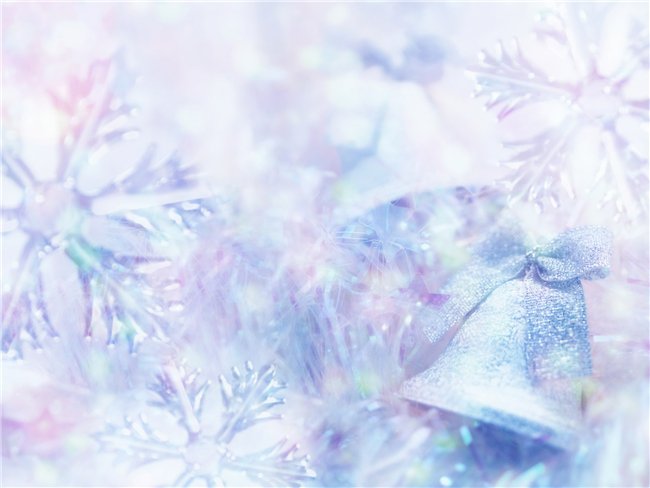 Отгадай загадки, 
на бусах посмотри отгадки,
нажав клавишу enter.
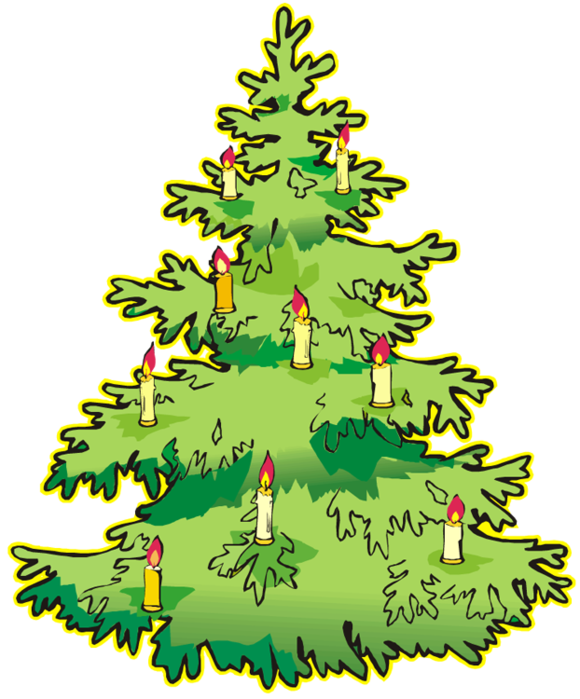 1.
х
1. Ёлка в праздник Новый год
    Взрослых и детей зовет.
    Приглашает весь народ
    В новогодний …
о
р
о
2. Дед Мороз пришёл к нам в гости
    С хрупкой белоснежной гостьей.
    Он назвал её дочуркой,
    Эта девочка - …
в
д
о
2.
р
к
а
3. Всюду в этот праздник грохот,
    Взрыв, за ним весёлый хохот!
    Очень шумная игрушка –
    Новогодняя …
у
е
н
г
С
х
3.
л
а
к
о
ш
у
п
4. Дед Мороз стоит у ёлки,
    Пряча в бороду  смешок.
    Не томи нас слишком долго,
    Развяжи скорей …
4.
м
е
ш
о
к
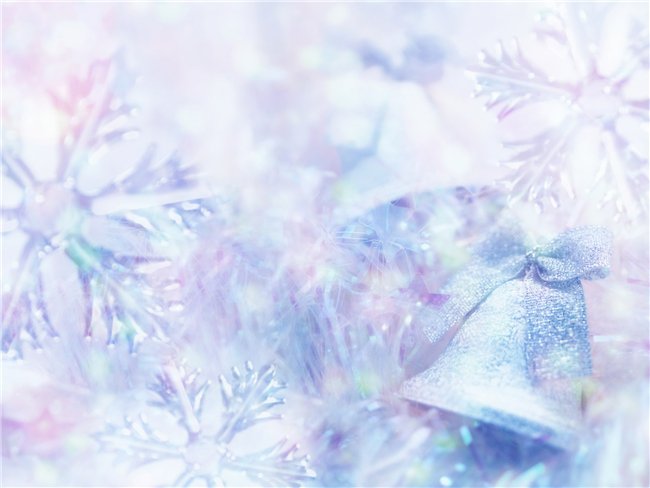 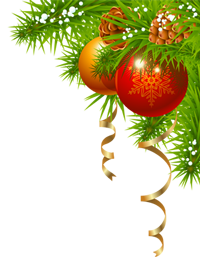 Используемые ресурсы
загадки : http://www.dobrieskazki.ru/novijgod_zagadki.htm
.
елка, шарики: http://yandex.ru/images/search?img_url=http%3A%2F%2Fimg-fotki.yandex.ru%2Fget%2F6414%2F23869276.9c%2F0_96109_b5dfa0d_S.jpg&uinfo=sw-1366-sh-768-ww-1349-wh-64
фоны:http://yandex.ru/images/search?img_url=http%3A%2F%2Fwww.sunhome.ru%2FUsersGallery%2Fwallpapers%2F32%2Fzimnie_oboi_snezhinki.jpg&uinfo=sw-1366-sh-76
снеговик:http://yandex.ru/images/search?viewport=wide&text=%D0%BA%D0%BB%D0%B8%D0%BF%D0%B0%D1%80%D1%82%D1%8B%20%D0%BD%D0%B0%20%D0%BF%D1%80%D0%BE%D0%B7%D1%80%D0%B0%D1%87%D0%BD%D0%BE%D0%BC%20%D1%84%D0%BE%D0%BD%D0%B5%20%D1%81%D0%BD%D0%B5%D0%B3%D0%BE%D0%B2%D0%B8%D0%BA&img_url=http%3A%2F%2Fstatic.diary.ru%2Fuserdir%2F5%2F4%2F9
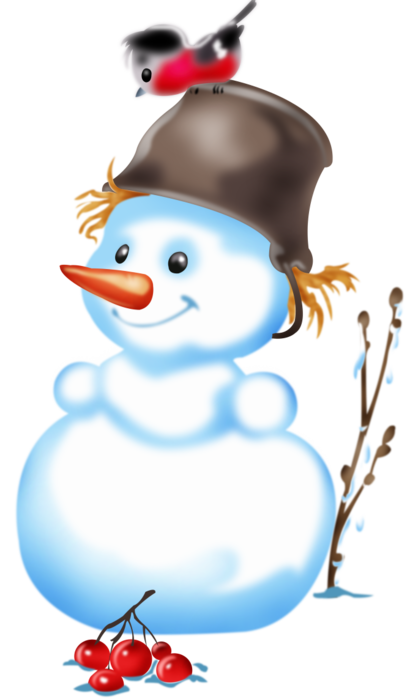 Дед Морозhttp: //yandex.ru/images/search?text=%D0%BA%D0%BB%D0%B8%D0%BF%D0%B0%D1%80%D1%82%D1%8B%20%D0%BD%D0%B0%20%D0%BF%D1%80%D0%BE%D0%B7%D1%80%D0%B0%D1%87%D0%BD%D0%BE%D0%BC%20%D1%84%D0%BE%D0%BD%D0%B5%20%D0%B4%D0%B5%D0%B4%20%D0%BC%D0%BE%D1%80%D0%BE%D0%B7&img_url=http%3A%2F%2Fstat18.privet.ru%2Flr%2F0a2fa0aab206521fc00a77e